G06-L-Assessment-007
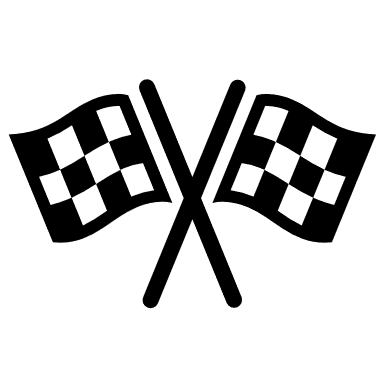 Final Assessment
Finish line
Select each level to answer the question.
Game  Instructions
SCORE: 100
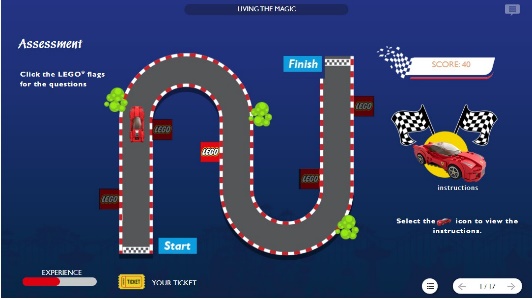 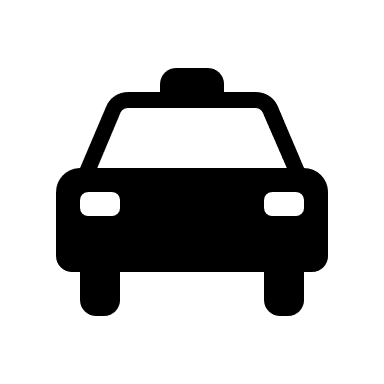 Q1
Q2
Q3
Q4
Q5
Game Instructions

You need to drive the car to the Finish point.
Click the LEGO flags for the questions.
You will move forward in the race as you answer the questions correctly.
If you answer all four out of five questions correctly, you will reach your goal.
G05-L-SAMC-001
Topic 1 | Page 1
Q1
Lorem Ipsum is simply dummy text of the printing and typtesetting industry Lorem Ipsum is simply dummy text of the printing
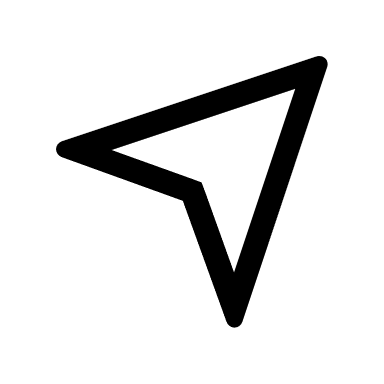 Select the correct option and Submit.
Talk to Tiana immediately... and call for help.
Don't say anything... and call for help.
Apologize to the customers... and open another register.
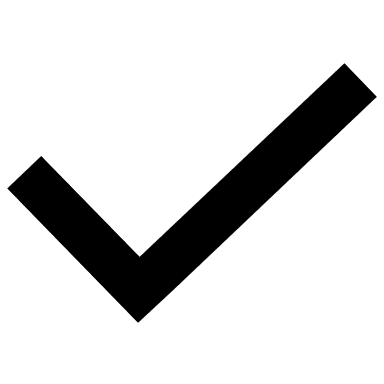 Submit
Background image ID <>
G05-L-SAMC-001
Topic 1 | Page 1
Q2
Lorem Ipsum is simply dummy text of the printing and typtesetting industry Lorem Ipsum is simply dummy text of the printing
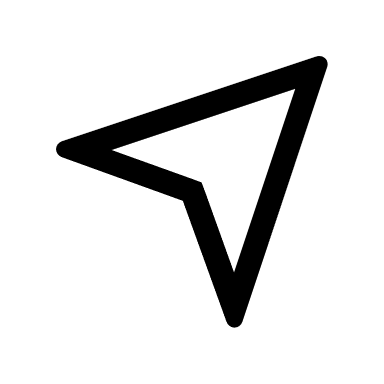 Select the correct option and Submit.
Talk to Tiana immediately... and call for help.
Don't say anything... and call for help.
Apologize to the customers... and open another register.
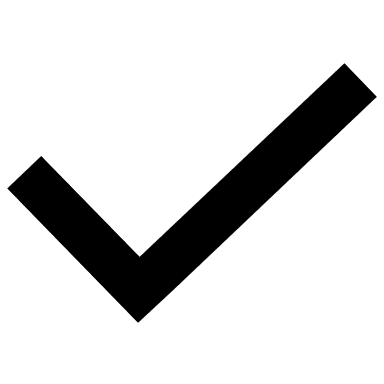 Submit
Background image ID <>
G05-L-SAMC-001
Topic 1 | Page 1
Q3
Lorem Ipsum is simply dummy text of the printing and typtesetting industry Lorem Ipsum is simply dummy text of the printing
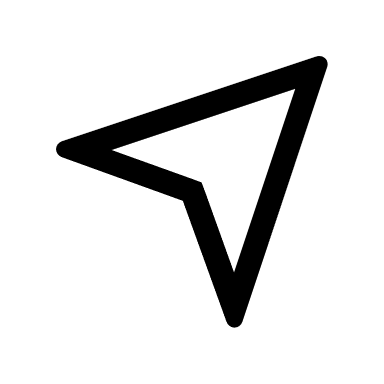 Select the correct option and Submit.
Talk to Tiana immediately... and call for help.
Don't say anything... and call for help.
Apologize to the customers... and open another register.
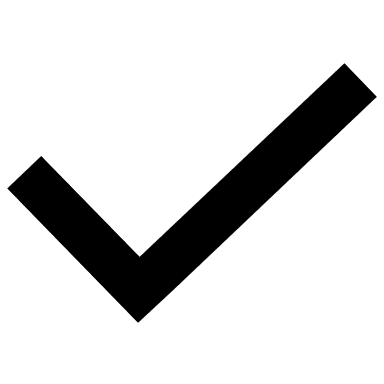 Submit
Background image ID <>
G05-L-SAMC-001
Topic 1 | Page 1
Q4
Lorem Ipsum is simply dummy text of the printing and typtesetting industry Lorem Ipsum is simply dummy text of the printing
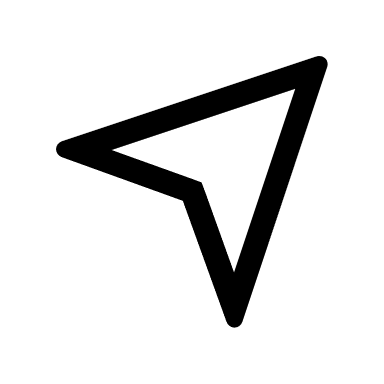 Select the correct option and Submit.
Talk to Tiana immediately... and call for help.
Don't say anything... and call for help.
Apologize to the customers... and open another register.
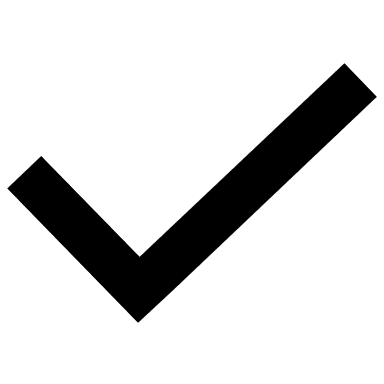 Submit
Background image ID <>
G05-L-SAMC-001
Topic 1 | Page 1
Q5
Lorem Ipsum is simply dummy text of the printing and typtesetting industry Lorem Ipsum is simply dummy text of the printing
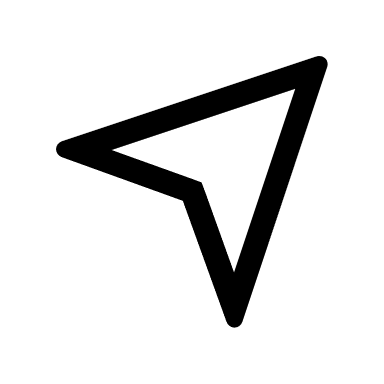 Select the correct option and Submit.
Talk to Tiana immediately... and call for help.
Don't say anything... and call for help.
Apologize to the customers... and open another register.
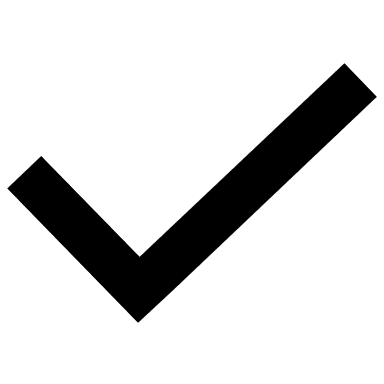 Submit
Background image ID <>
Your Results


Sorry! 

You need to retake the assessment to score at least 80%.
Retake
<include graphic notes here>
Your Results


Congratulations! 

You have passed the assessment.

You have scored xx% and have earned a badge!

Select exit to leave the module.
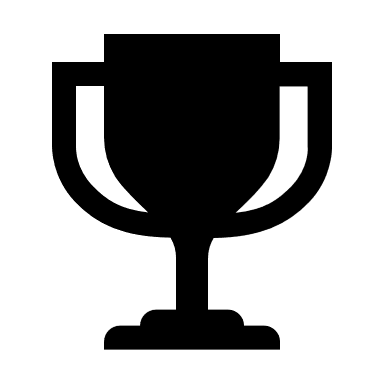 Exit
<include graphic notes here>